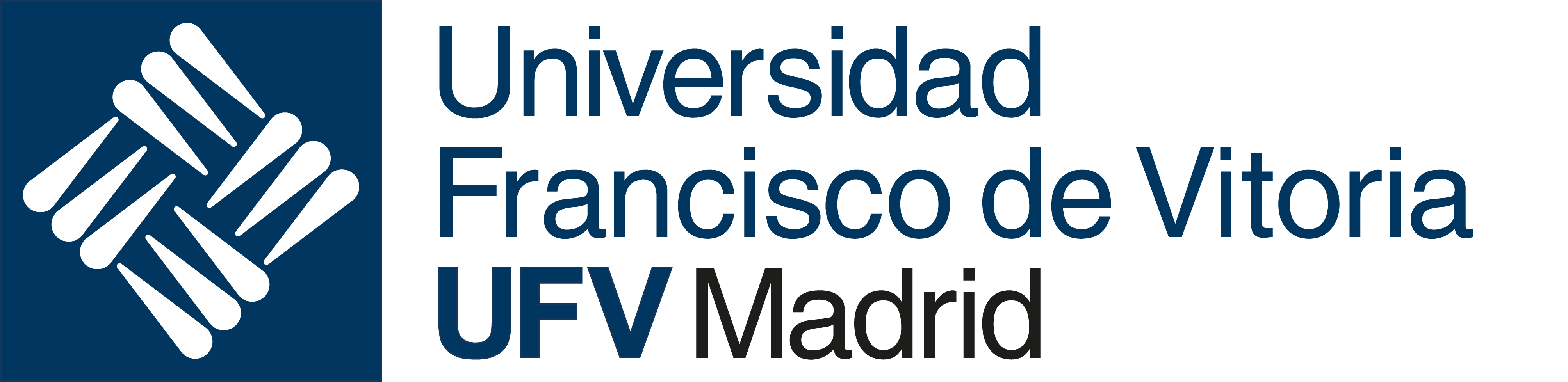 SOLUCIONES ESTADÍSTICA DESCRIPTIVA
Tema 1
2º Curso de ingenería informática
Escuela politécnica superior
Victoria Rivas
Curso 2016-2017
2016-2017
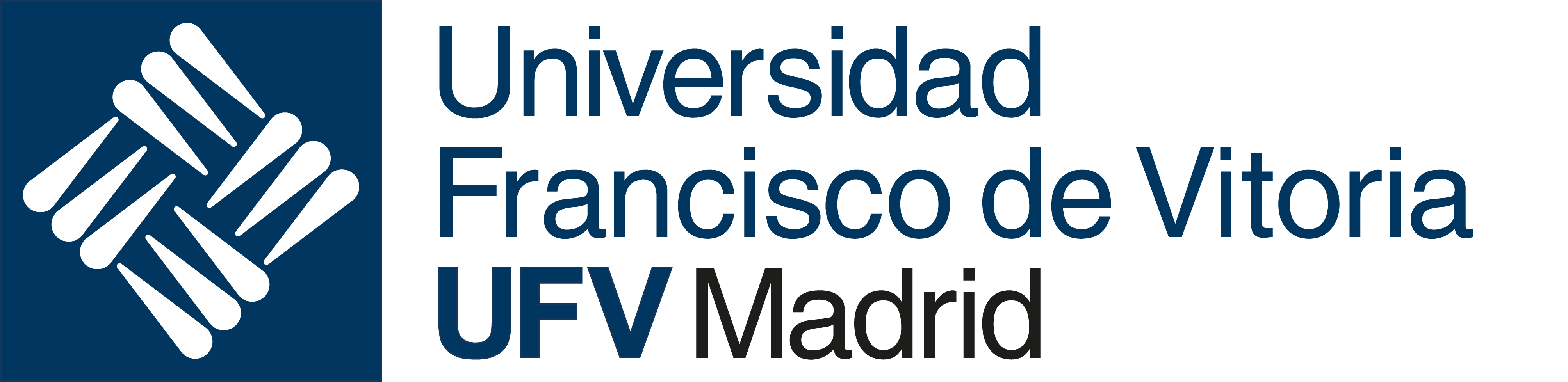 Ejercicio 1. Solución
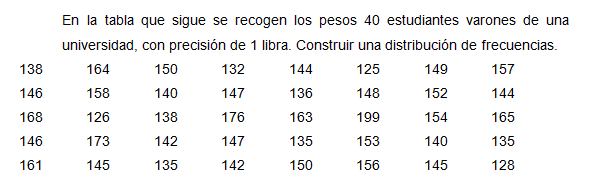 UFV / Copyright 2016
2016-2017
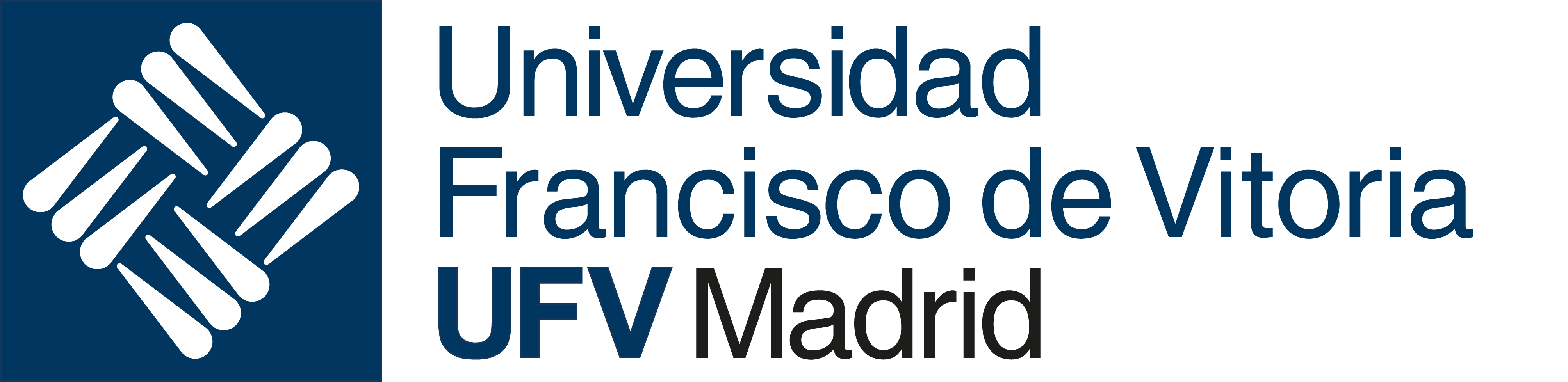 Ejercicio 1. Solución
UFV / Copyright 2016
2016-2017
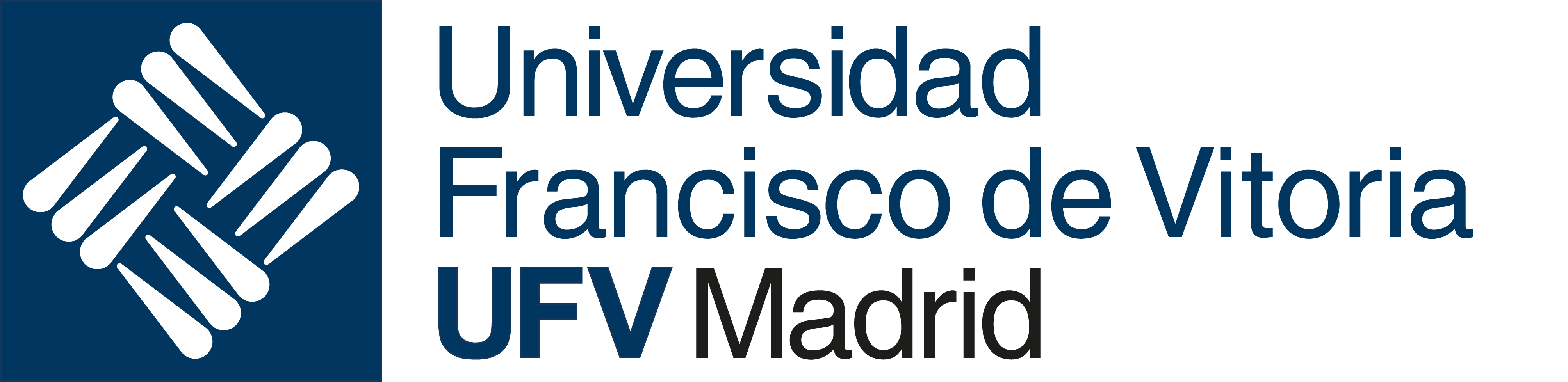 Ejercicio 2  Solución
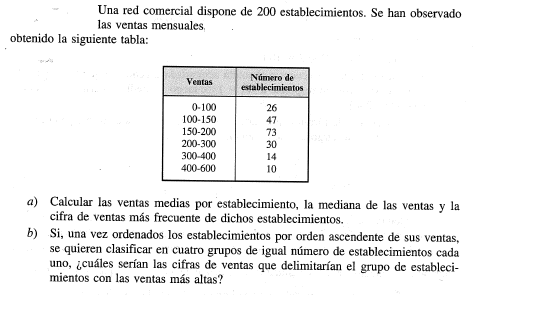 UFV / Copyright 2016
2016-2017
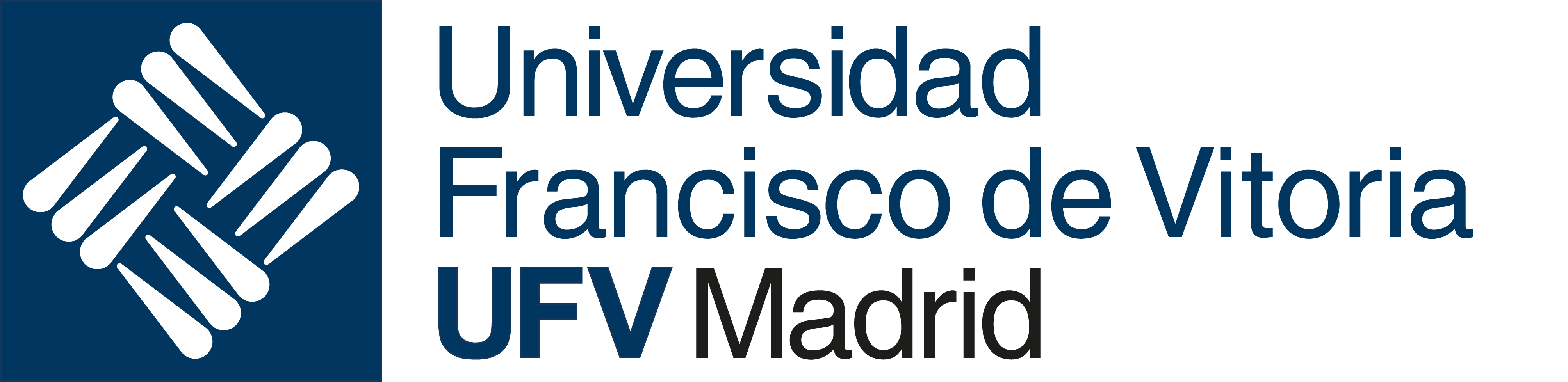 Ejercicio 2. Solución
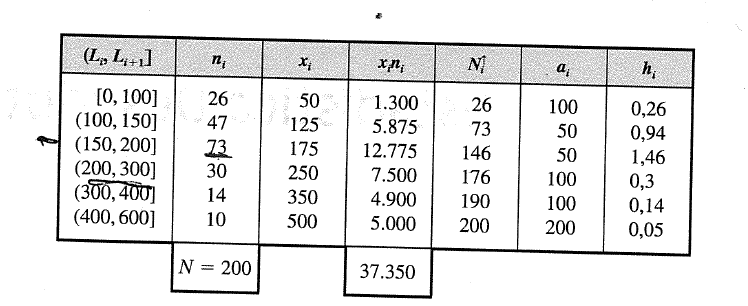 UFV / Copyright 2016
2016-2017
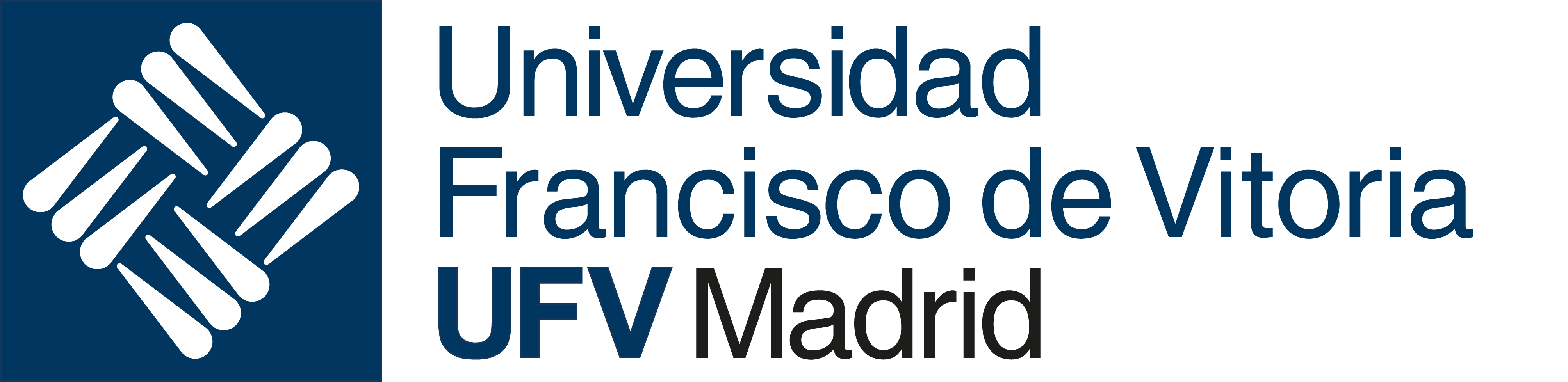 Ejercicio 2. Solución
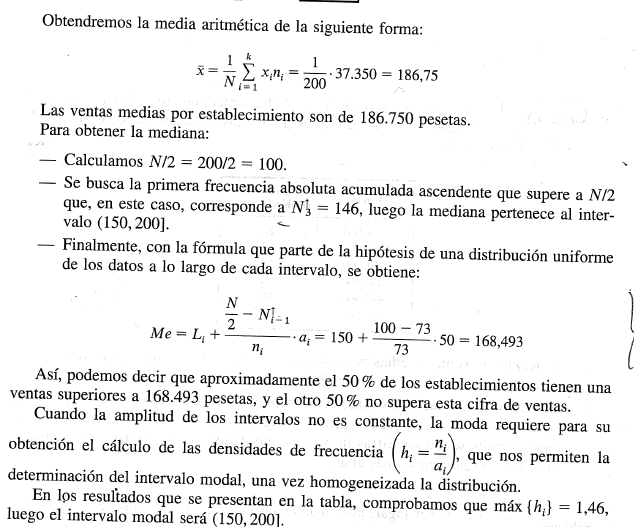 UFV / Copyright 2016
2016-2017
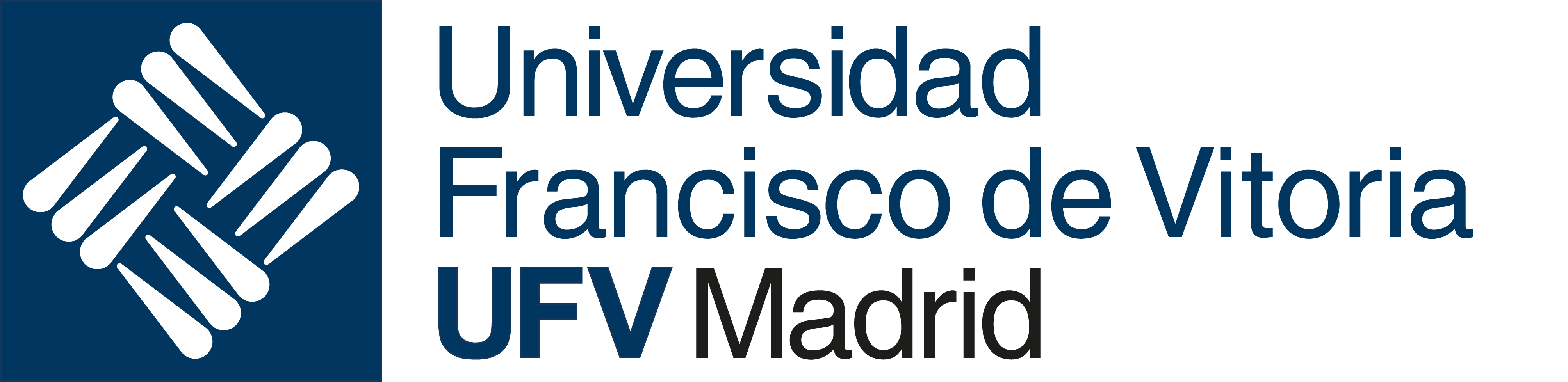 Ejercicio 2. Solución
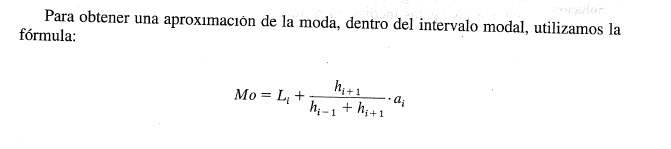 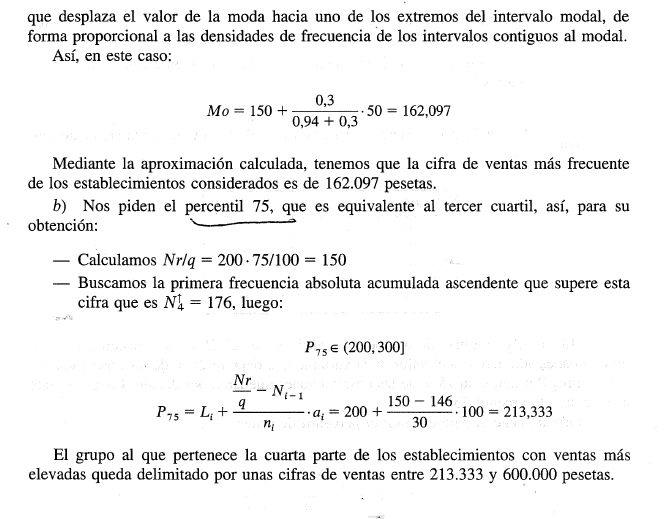 UFV / Copyright 2016
2016-2017
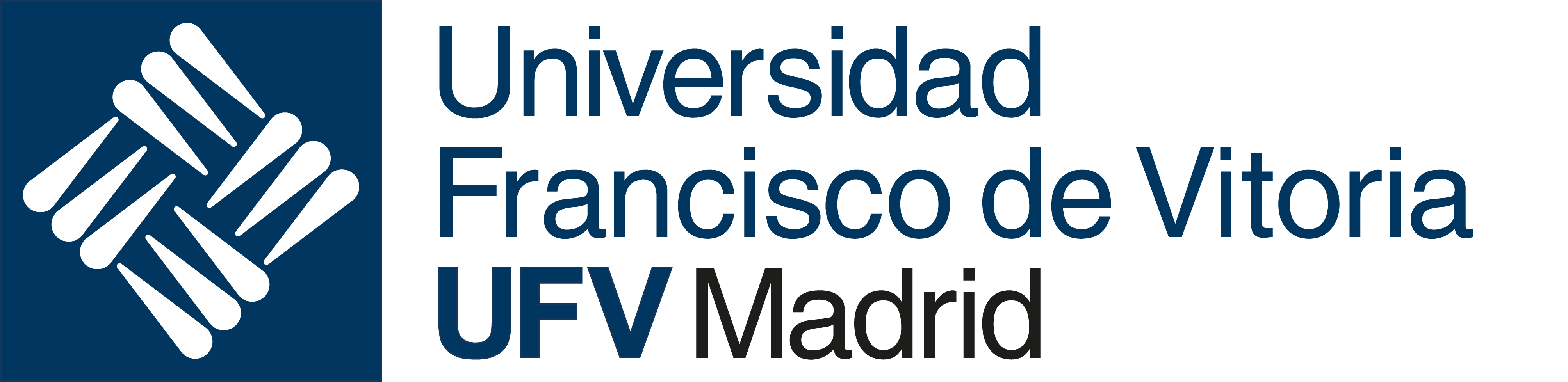 Ejercicio 3. Solución
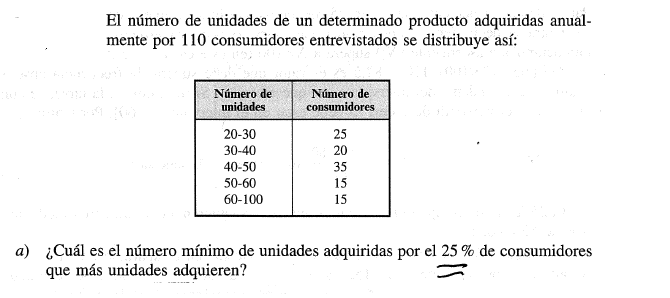 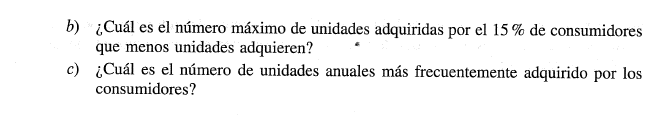 UFV / Copyright 2016
2016-2017
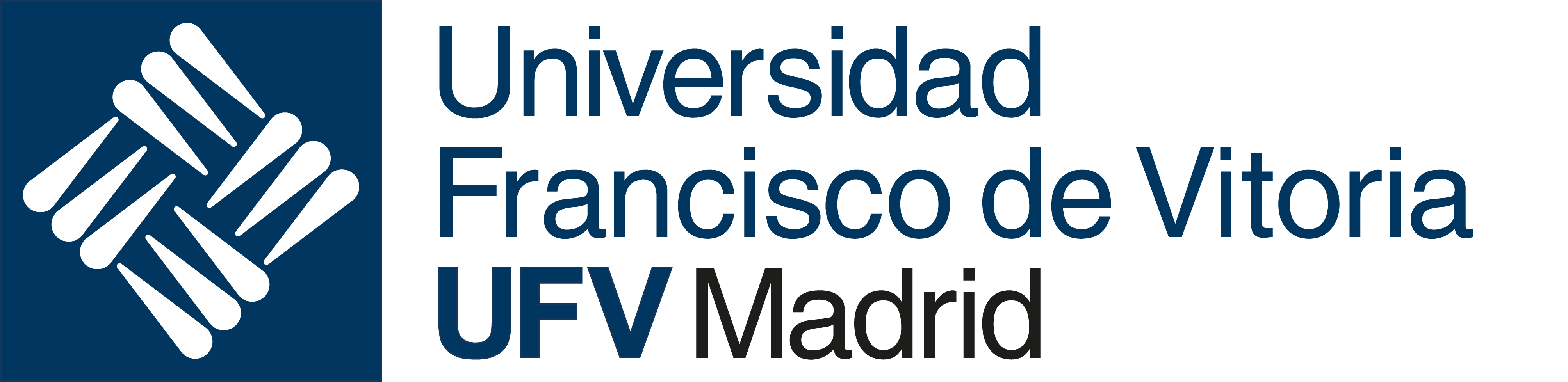 Ejercicio 3. Solución
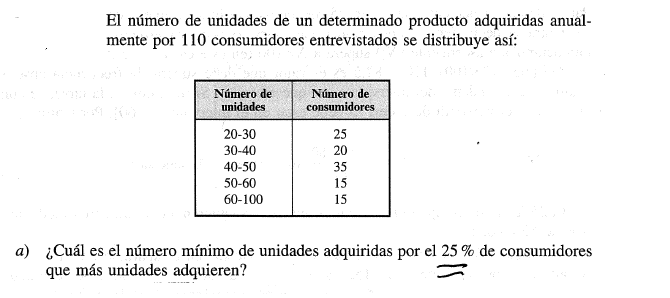 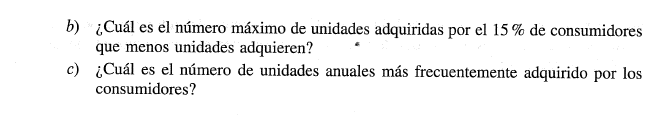 UFV / Copyright 2016
2016-2017
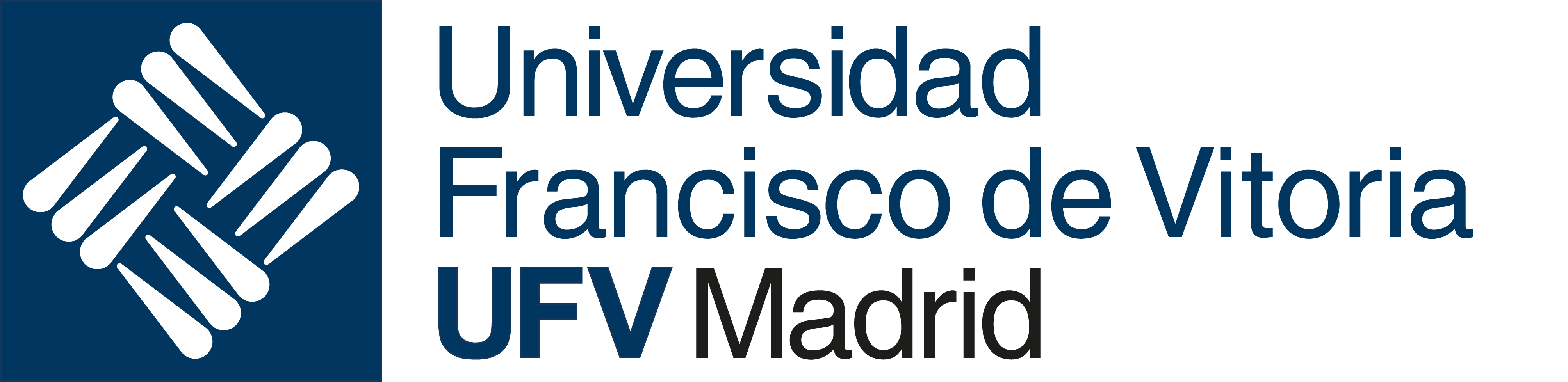 Ejercicio 3. Solución
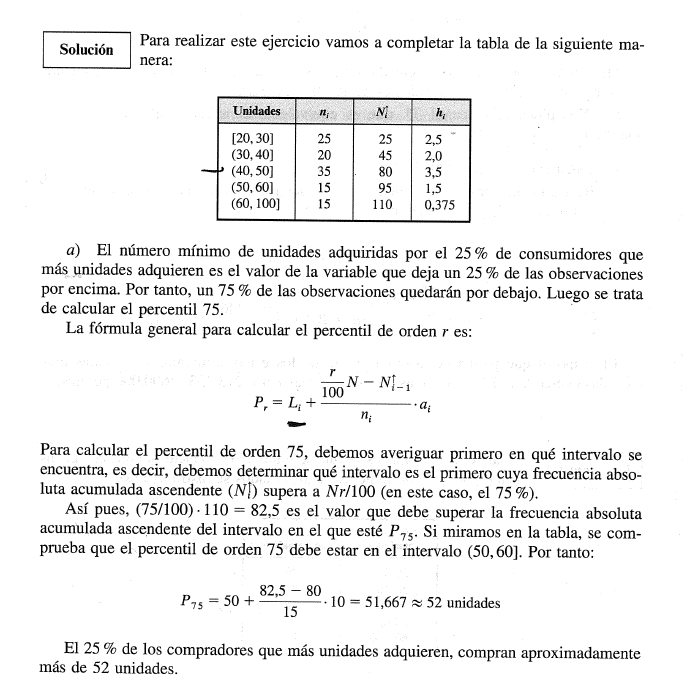 UFV / Copyright 2016
2016-2017
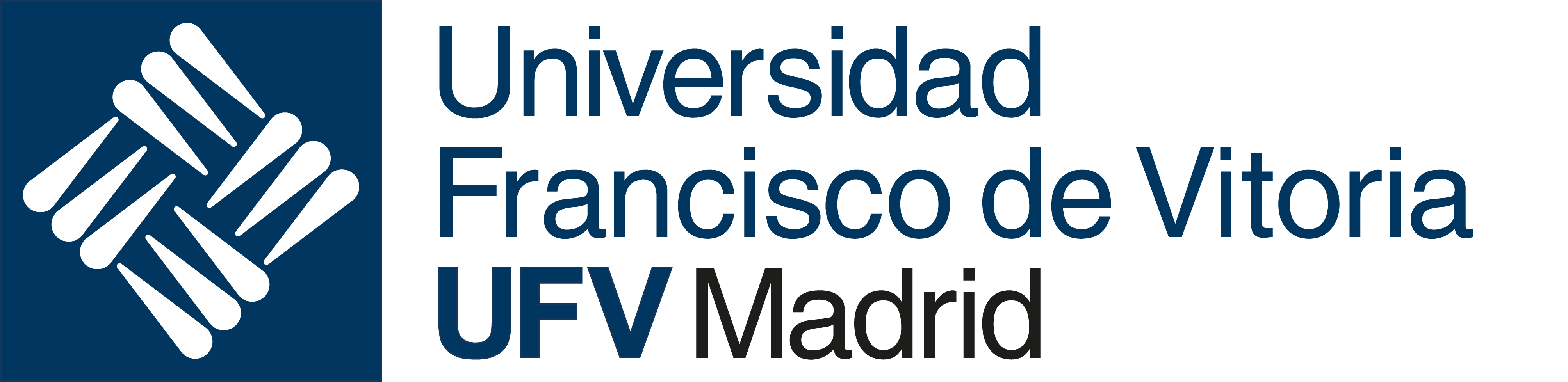 Ejercicio 3. Solución
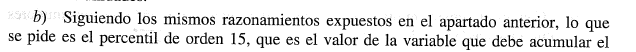 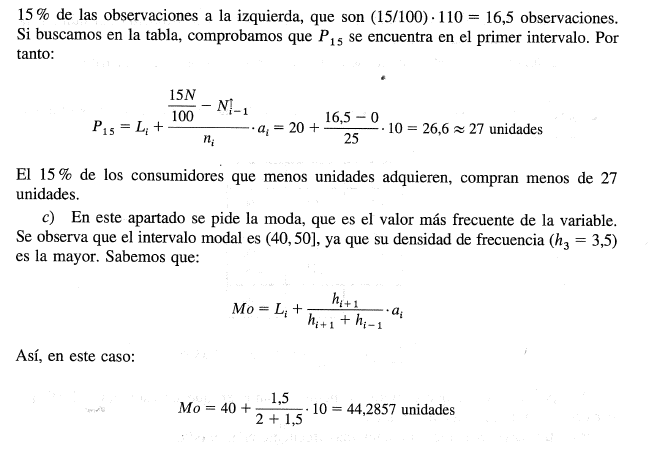 UFV / Copyright 2016
2016-2017
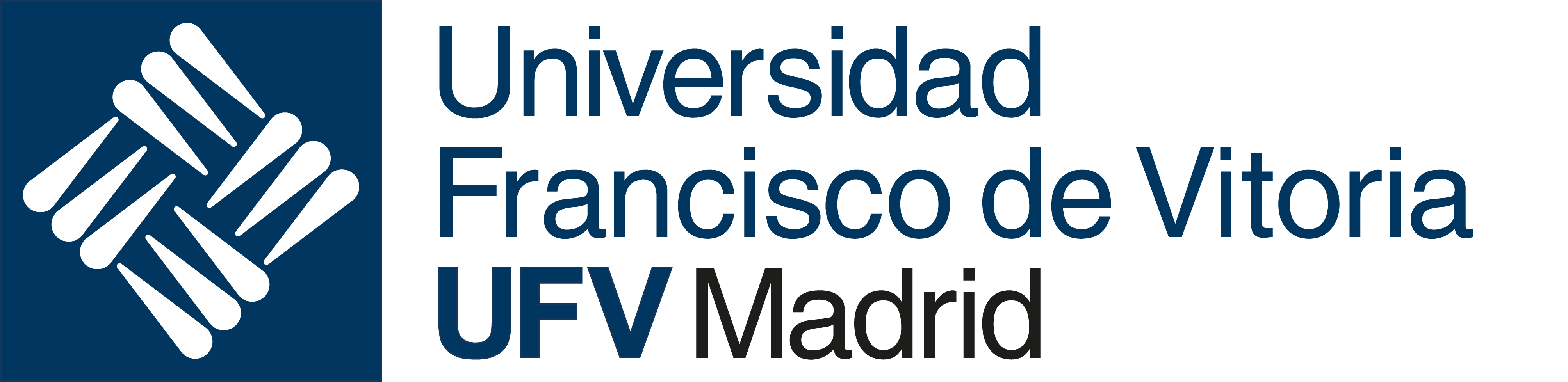 Ejercicio 4. Solución
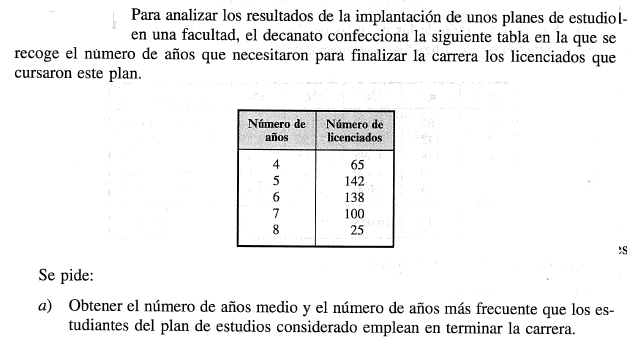 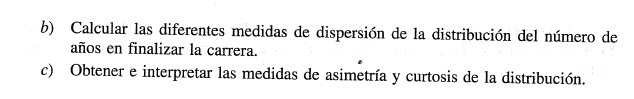 UFV / Copyright 2016
2016-2017
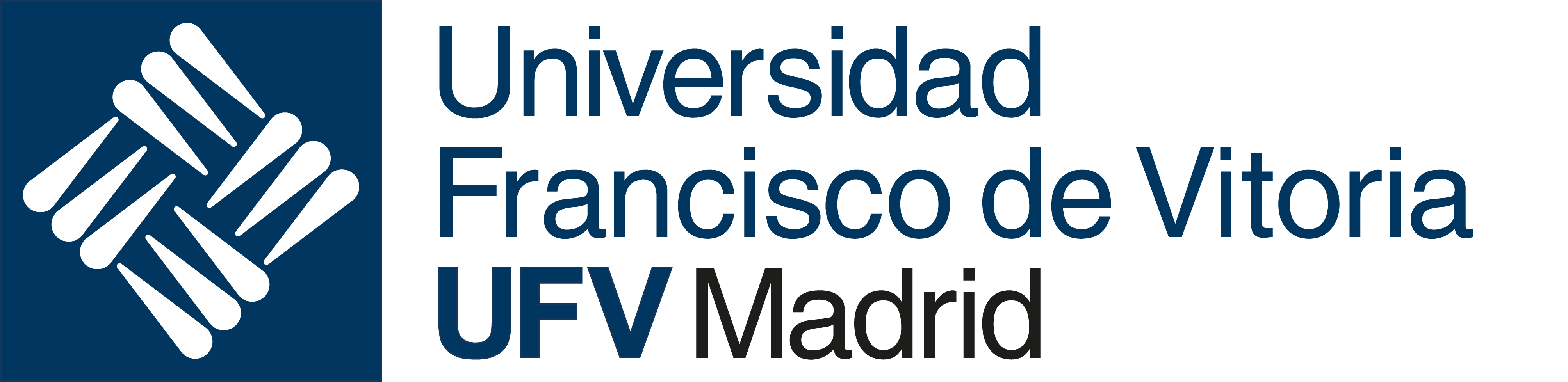 Ejercicio 4. Solución
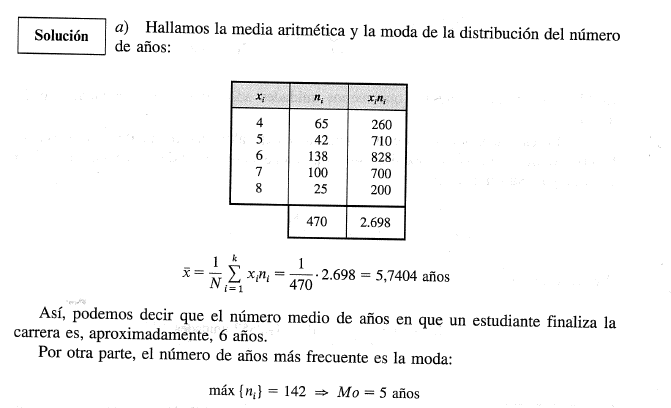 UFV / Copyright 2016
2016-2017
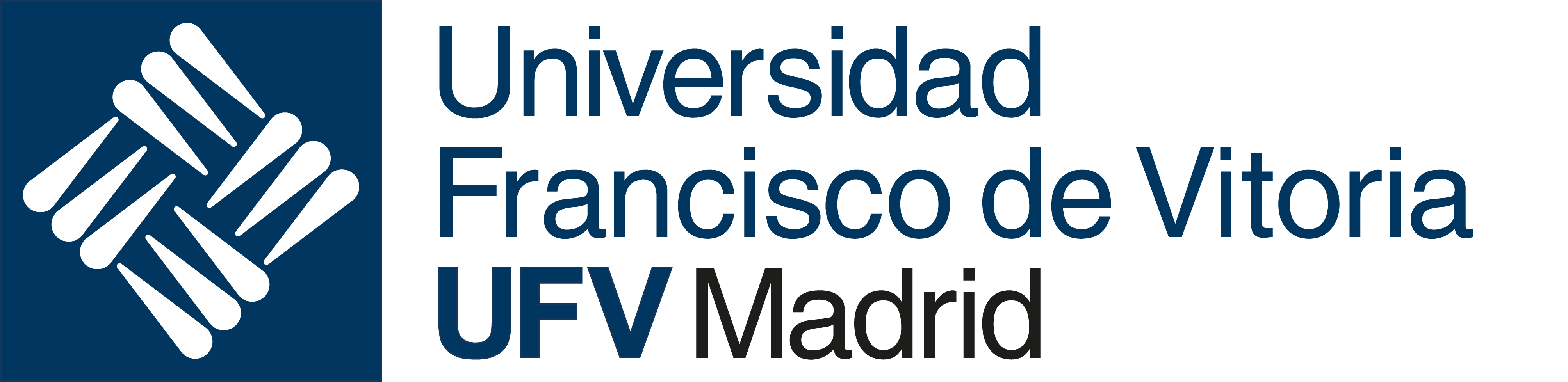 Ejercicio 4. Solución
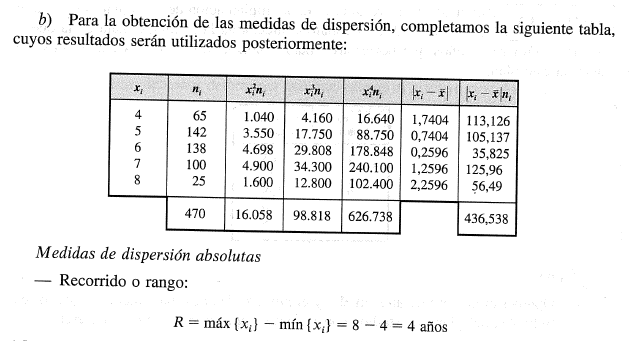 UFV / Copyright 2016
2016-2017
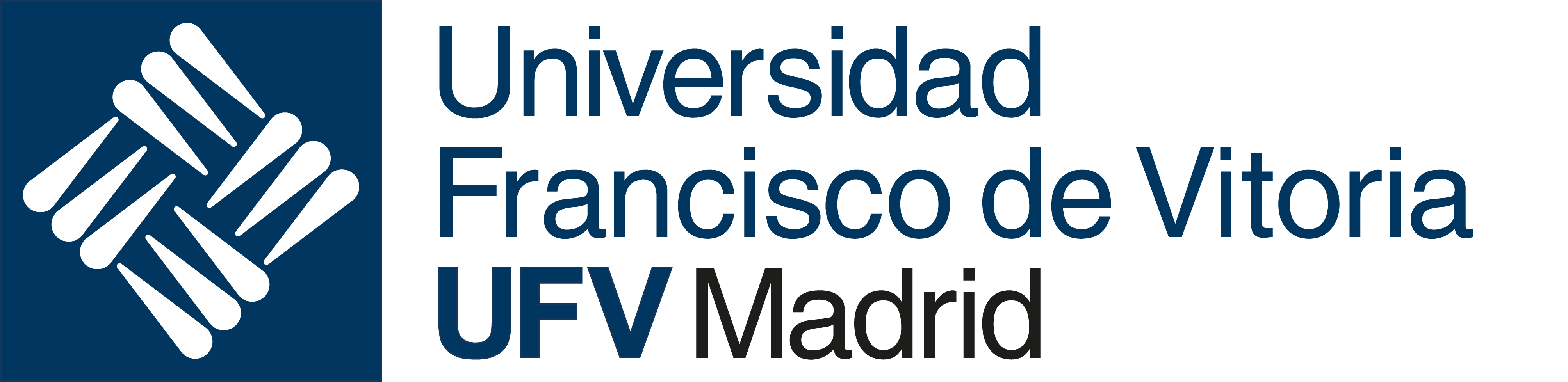 Ejercicio 4. Solución
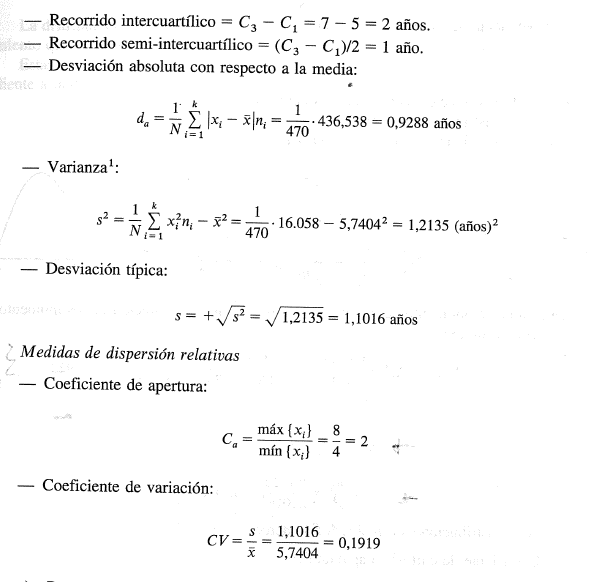 UFV / Copyright 2016
2016-2017
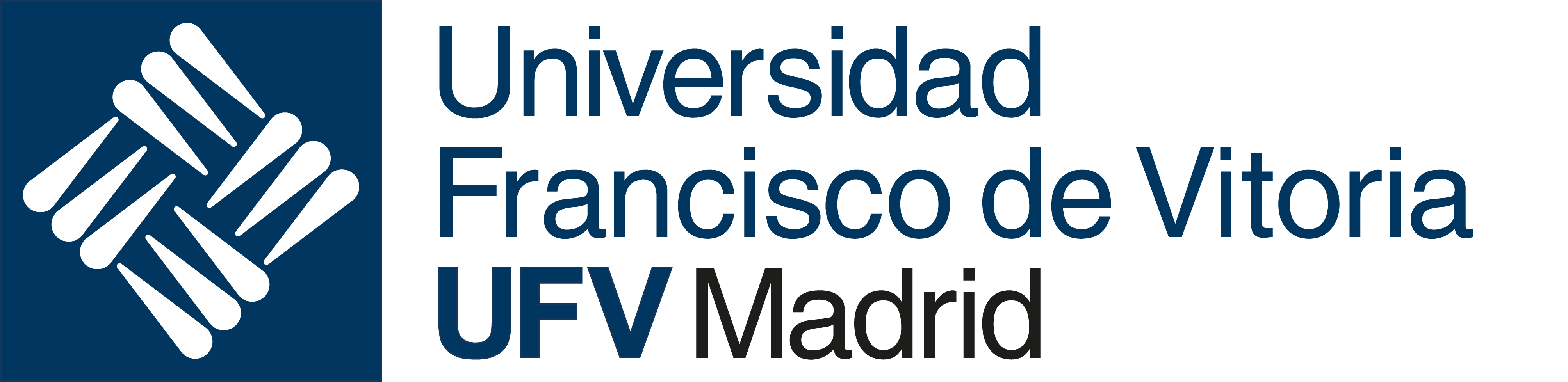 Ejercicio 4. Solución
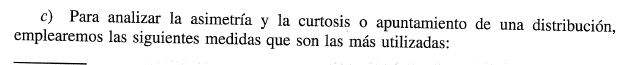 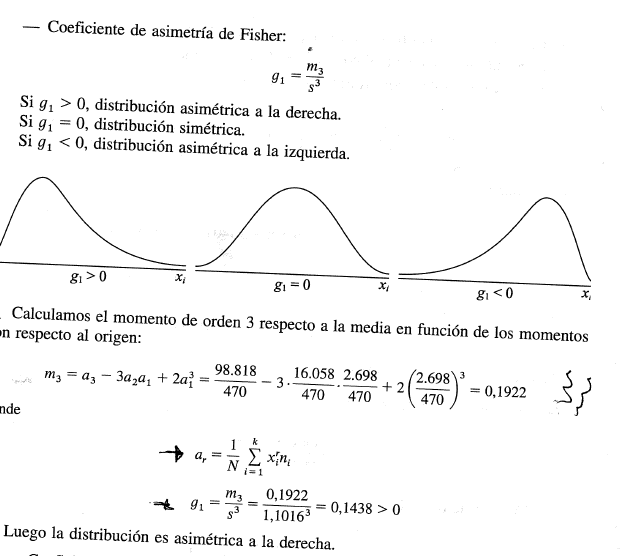 UFV / Copyright 2016
2016-2017
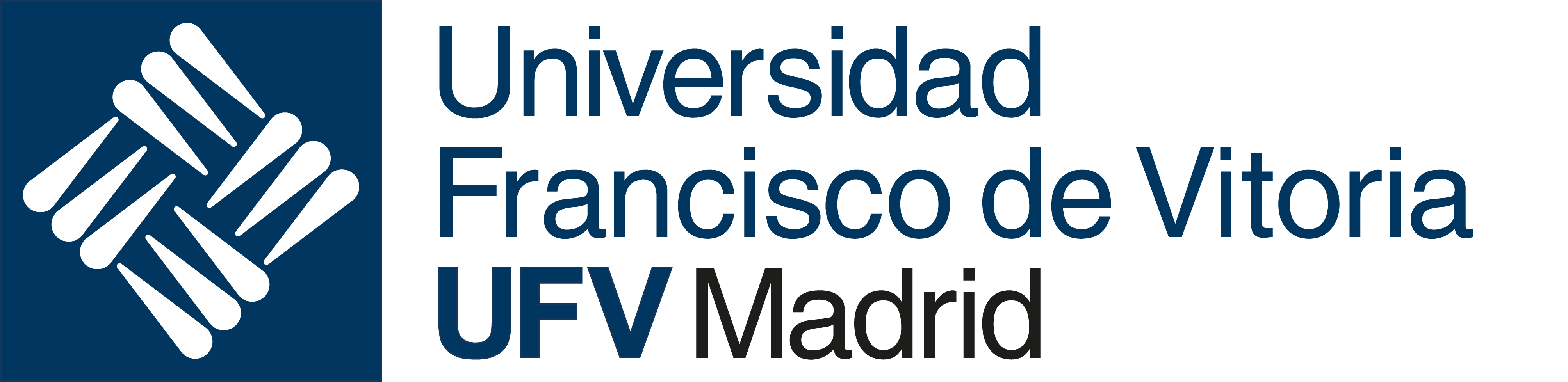 Ejercicio 4. Solución
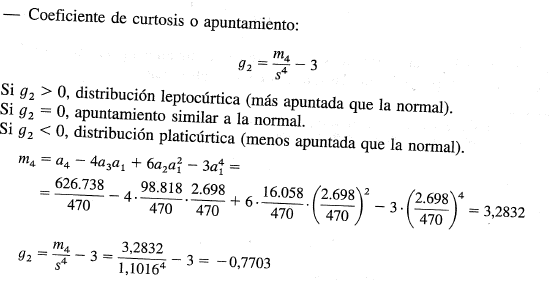 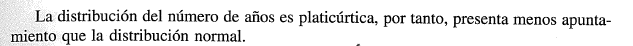 UFV / Copyright 2016
2016-2017
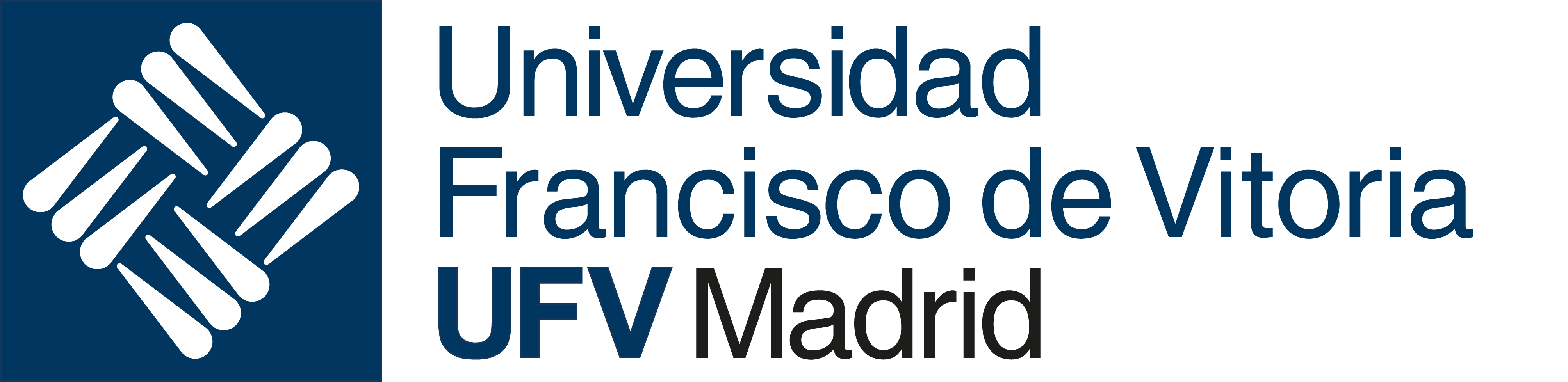 Ejercicio 5
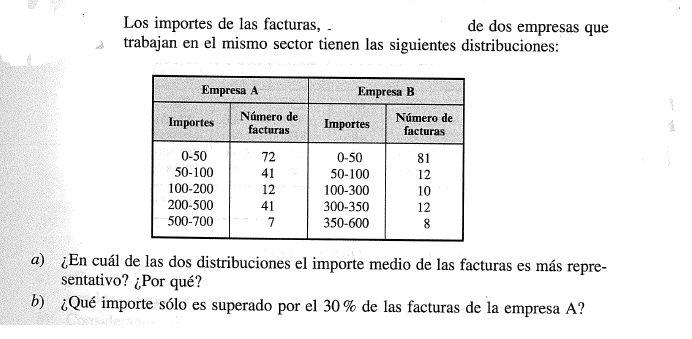 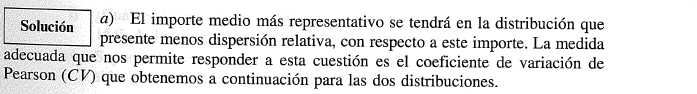 UFV / Copyright 2016
2016-2017
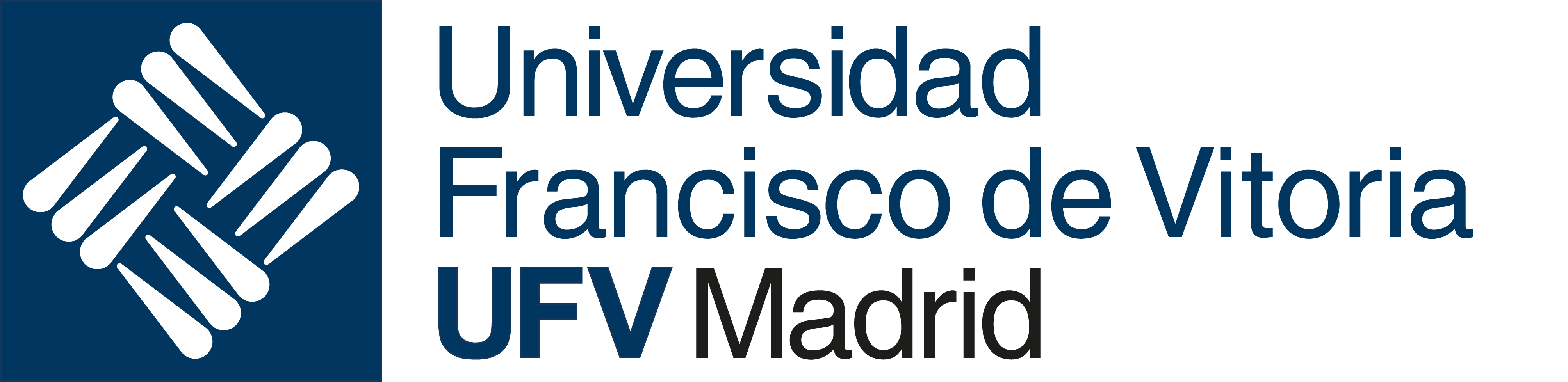 Ejercicio 5
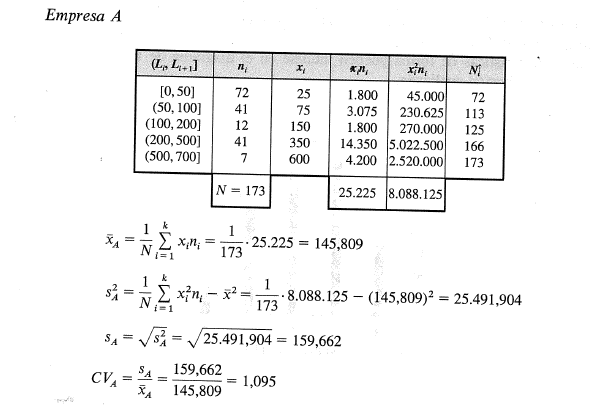 UFV / Copyright 2016
2016-2017
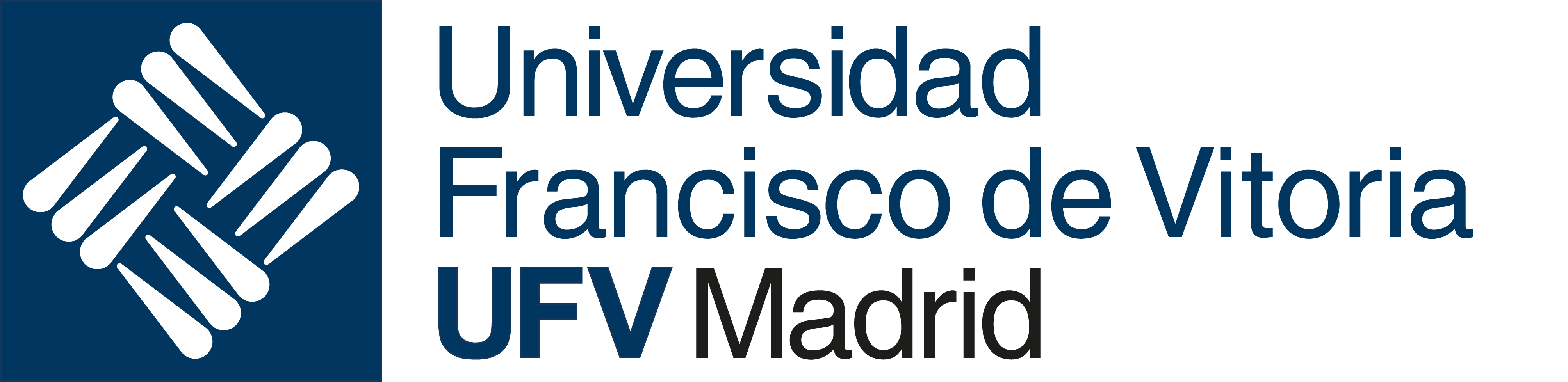 Ejercicio 5
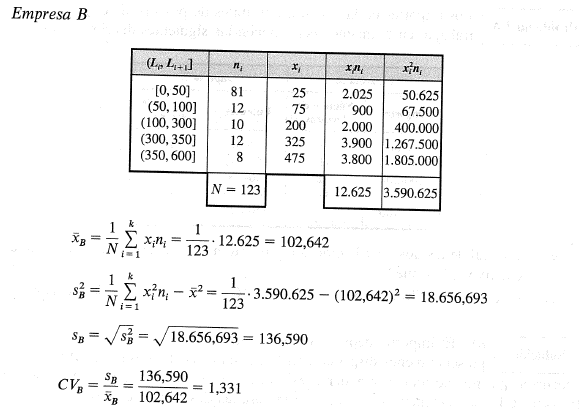 UFV / Copyright 2016
2016-2017
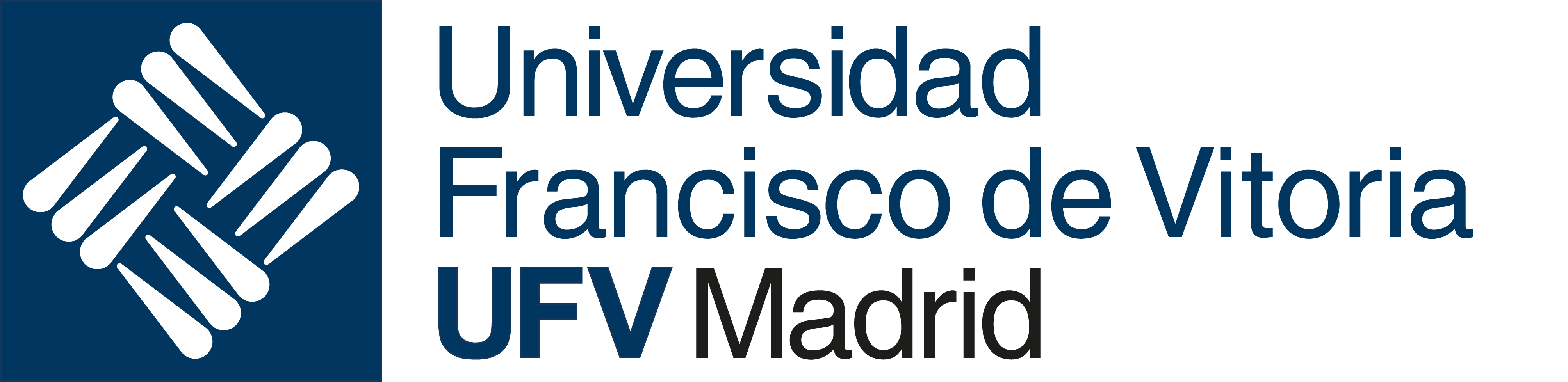 Ejercicio 5
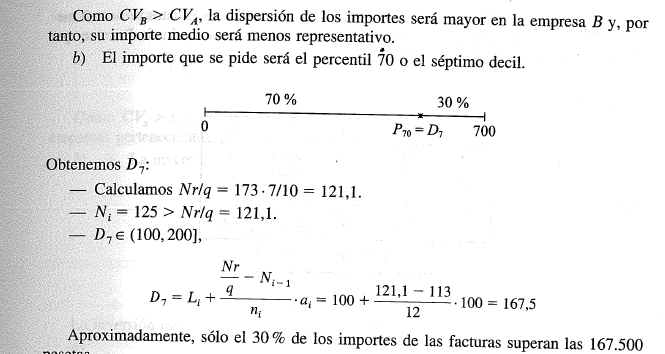 UFV / Copyright 2016